Словарная работа
воробей
воробей
Толкование
Маленькая птичка с коричневато-серым оперением, живущая обычно близ жилых строений.
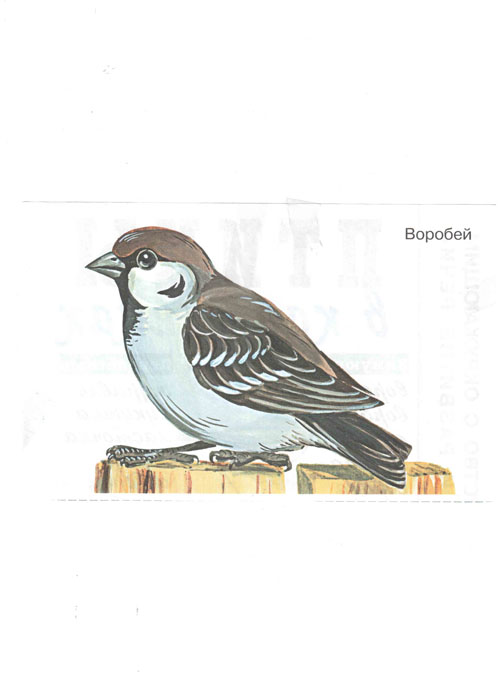 Этимология
Разные птицы подают голос по-разному. Из звуков, которые они издают, было образовано немало слов - названии птиц. Так, воробей назван по своему чириканью, от звукоподражательного вор. Та же основа в несохранившемся ворк, на основе которого образовалось ворковать, то есть «издавать переливчатые звуки». Воробей - вор, ворк = «воркует, издает переливчатые звуки».
Однокоренные слова
воробушек
воробьёнок 
воробьиха
воробьиный 
воробышек 
воробьишко
Фразеологизмы
Стреляный воробей - о многоопытном человеке, которого трудно обмануть, провести.
Воробьиный шаг - мелкий, короткий шаг.
Загадка
Маленький мальчишка в сером армячке 
   По дворам шныряет, крохи подбирает, 
   По полям кочует, коноплю ворует.
Пословицы и поговорки
1. Слово - не воробей, вылетит - не поймаешь. 
2. Воробей и на кошку чирикает.
3. Старого воробья на мякине не проведёшь
Предложения
1. Воробышки игривые, как детки сиротливые, прижались у окна. 
2. Зачирикал воробей веселей на крыше.
Текст
- Итак, воробышки, урок! 
     Сейчас по расписанию
      У нас чистописание.
      Запомним: пишется «чирик», 
      А произносится «чивик»
      Или «чилик», кто как привык!